АУДИТ ДВИЖЕНИЯ        ДЕНЕЖНЫХ СРЕДСТВ
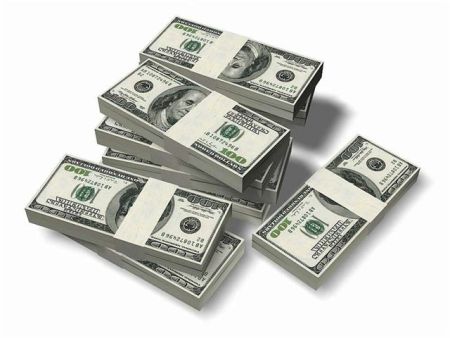 В условиях Республики Казахстан переход к рынку сопровождается для многих фирм попаданием в зону неопределенности и повышенного риска. Большинство предприятий впервые встало перед необходимостью объективной оценки  финансового состояния предприятия, платежеспособности и надежности своих партнеров, постоянного контроля за качеством расчетно-финансовых операций и платежной дисциплины.
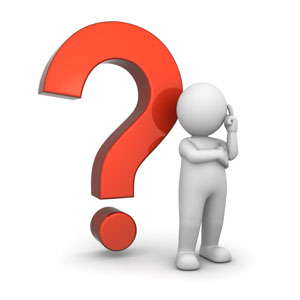 Цель и задачи проверки.
Целью аудита является установление соответствия применяемой в организации методики учета и налогообложения операций по движению наличных денежных средств действующим в РК в проверяемом периоде нормативным документам с целью формирования мнения о достоверности бухгалтерской отчетности во всех существенных аспектах.
Основными задачами аудита данного участка учета является:
-       оценка состояния синтетического и аналитического учета наличных денежных средств в проверяемой организации;
-       оценка качества отражения хозяйственных операций в бухгалтерском учете;
-       проверка соблюдения организацией нормативных актов по организации работы с наличностью;
-       проверка соблюдения организацией налогового законодательства по операциям, связанным с движением наличных денежных средств.
Источниками информации для проверки служат кассовая книга, отчеты кассира, приходные и расходные кассовые ордера, журнал регистрации кассовых документов; журнал регистрации депонентов, авансовые отчеты, журнал регистрации платежных ведомостей; платежные поручения и требования-поручения, чековые книжки, аккредитивы, выписки банка.
Ответственность за соблюдение порядка ведения кассовых операций возлагается на руководителя , главного бухгалтера и кассира. Аудитор должен опросить каждого из них.
Составляется вопросник аудитора для составления плана и программы проверки.
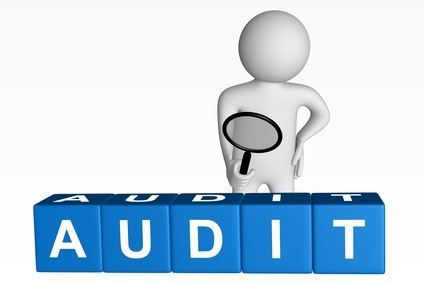 В силу того, что кассовые операции носят массовый характер, этот этап аудиторской проверки является достаточно трудоемким. Однако кассовые операции однообразны, а методы или процедуры проверки достаточно просты. Именно при проверке этого участка основному аудитору целесообразно привлекать ассистентов.
Путем проведения сплошной проверки необходимо убедиться, соответствует ли принятый на предприятии порядок учета денежных средств порядку, установленному соответствующими нормативными документами. 
При проверке следует установить, соблюдает ли предприятие установленный лимит хранения наличных денег, так как в кассе можно хранить лишь небольшие денежные суммы для оплаты мелких хозяйственных расходов, выдачи авансов на командировки и других небольших платежей. 
Превышение установленных лимитов в кассе допускается лишь в течение трех рабочих дней в период выплаты заработной платы работникам предприятия, пособий по временной нетрудоспособности и премий.
Отчет о движении денежных средств.
Денежные средства являются жизненно важным ресурсом компании и требуют непрерывного анализа и эффективного управления ими.
Отчет о движении денег имеет большое аналитическое значение для пользователей финансовых отчетов компаний. В нем содержится наиболее важная информация, позволяющая судить о том, насколько эффективно компания распоряжается своими денежными средствами, а также обеспечивающая возможность акционерам и другим пользователям прогнозировать движение (прирост) денежных средств.
И в этом смысле отчет о движении денежных средств является самым важным источником информации, который дает ответы на простые, но очень важные вопросы:
Сколько и из каких источников компания получила денежные средства в течение периода?
Сколько и на какие цели были потрачены денежные средства за период?
Насколько увеличился/уменьшился остаток денежных средств за период?
Для того, чтобы ответить на эти вопросы необходимо понимать влияние следующих финансовых показателей на денежные потоки:
1)Источники поступления денежных
средств (увеличения денег)

Средства, полученные в результате основной деятельности:
чистая прибыль
амортизация долгосрочных активов
Уменьшение любой статьи активов:
уменьшение запасов
уменьшение дебиторской задолженности (кроме списания безнадежной)
уменьшение авансов, оплаченных поставщикам товаров и услуг
уменьшение долгосрочных активов в результате их продажи (основных средств, нематериальных активов, инвестиций)
Увеличение любой статьи обязательств:
начисление платежей к оплате поставщикам товаров и услуг
начисление налогов к оплате
начисление заработной платы к оплате
получение авансов от покупателей
начисление процентов к оплате
получение кредитов
выпуск долговых ценных бумаг (облигаций)
Увеличение акционерного капитала (уставного капитала) в результате эмиссии ценных бумаг (взноса учредителей)
2)Направления использования денежных
средств (уменьшение денег)

Средства, потраченные в результате основной деятельности:
чистый убыток
Увеличение любой статьи активов:
увеличение запасов
увеличение дебиторской задолженности
увеличение авансов, оплаченных поставщикам товаров и услуг
прирост долгосрочных активов (основных средств,
нематериальных активов, инвестиций) в результате их приобретения (создания, строительства)
Уменьшение любой статьи обязательств:
начисление платежей к оплате поставщикам товаров и услуг
начисление налогов к оплате
начисление заработной платы к оплате
получение авансов от покупателей
начисление процентов к оплате
получение кредитов
выпуск долговых ценных бумаг (облигаций)
Уменьшение акционерного капитала (уставного капитала) в результате выкупа собственных долевых инструментов (изъятия капитала учредителем)
Выплата дивидендов
Все хозяйственные и финансовые операции компании классифицируются в соответствии с характером деятельности, в результате которой они произошли, и подразделяются по трем направлениям:
основные хозяйственные операции (операционная деятельность);
инвестирование (инвестиционная деятельность);
финансирование (финансовая деятельность).
 
Поскольку эти направления деятельности сопровождаются денежными выплатами и денежными поступлениями, то для того, чтобы знать, что происходит с денежными потоками и чистым изменение денег (прирост или недостаток) на каждом из этих направлений, отчет о движении денежных средств должен быть представлен раздельно по видам деятельности. Классификация денежных потоков по видам деятельности обеспечивает информацию, которая позволяет пользователям оценить воздействие этой деятельности на финансовое положение компании, сумму ее денежных средств и эквивалентов денежных средств.
Эта информация также может использоваться для оценки взаимосвязи между видами деятельности, которую можно представить следующим образом:
Первоначально денежные средства могут быть получены в результате операционной и (или) финансовой деятельности:
заработанные в ходе операционной деятельности (операционная)
привлеченные заемные средства и капитал собственника (финансовая)

Затем, полученные денежные средства используются на осуществление операционной и(или) инвестиционной деятельности:
на оплату расходов в ходе операционной деятельности (операционная)
на приобретение инвестиций с целью получения дохода (инвестиционная)

Последующее управление денежными средствами:
В случае недостаточности средств (превышение использования над поступлением) компания может поддержать ликвидность посредством возвращения стоимости инвестиций , приобретенных ранее (приток от инвестиционной деятельности), или путем привлечения заемного капитала (приток от финансовой деятельности)
В случае наличия свободных средств (превышение поступления над использованием) компания может использовать остаток свободных денежных средств на приобретение инвестиций (отток от инвестиционной деятельности) или на возврат привлеченных ранее заемных средств (отток от финансовой деятельности)
Все операции по поступлению и расходованию денежных средств кассир записывает в кассовую книгу, которая должна быть пронумерована, прошнурована и опечатана сургучной печатью. 
Количество листов в ней должно быть заверено подписями руководителя предприятия и главного бухгалтера. 
В конце рабочего дня кассир подсчитывает в кассовой книге итог операций за день и выводит остаток денег в кассе на следующий день. 
Записи в кассовой книге ведут через копировальную бумагу одновременно на двух листах. Один лист отрывной, его сдают в конце дня вместе со всеми приходными и расходными документами в качестве отчета по кассовым операциям.
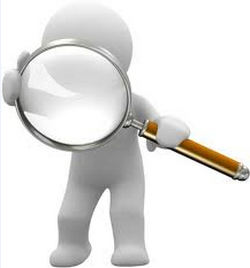 Отчет о движении денежных средств оказывает результаты операционной, инвестиционной и финансовой деятельности компании и их влияние на состояние денежных средств за отчетный период и позволяет объяснить изменение денежных средств за этот период. Классификация деятельности предприятия по видам позволяет оценить влияние видов деятельности предприятия на его финансовое положение.
Операционная деятельность подразумевает движение денежных средств от операций, которые входят в определение дохода от основной деятельности, такие как: поступление денежных средств от реализации товаров и услуг, выбытие денежных средств в результате приобретения товарно-материальных запасов, оплаты расходов. Кроме того, операционная деятельность включает движение денежных средств от прочей деятельности, которая не является инвестиционной или финансовой.
Инвестиционная деятельность обычно подразумевает движение денежных средств от операций по долгосрочным активам, таким как приобретение и реализация внеоборотных активов и финансовых инвестиций,  предоставление кредитов другим юридическим лицам и погашение этими юридическими лицами предоставленных кредитов. Инвестиционная деятельность находит отражение в отчете о результатах финансово-хозяйственной деятельности, когда там показываются доходы или расходы от продажи акций, основных средств и др.

Финансовая деятельность подразумевает операции со счетами капитала и обязательств и включает получение кредитов от других юридических лиц и погашение предоставленных кредитов, получение денежных средств от учредителей и выплату дивидендов или выкуп доли собственности.
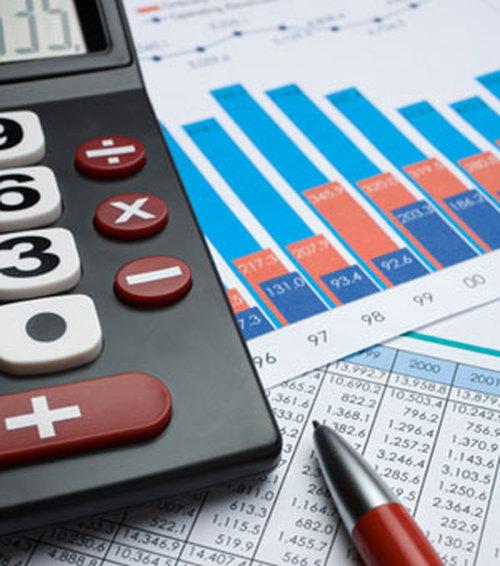 Существует два метода трансформирования отчета о результатах финансово-хозяйственной деятельности из метода начисления в кассовый метод: прямой и косвенный. 
Прямой метод – это метод, по которому раскрываются основные виды денежных поступлений и выплат. Этот метод основан на изучении каждой денежной операции и определении, к какому виду деятельности она относится. Прямой метод подразумевает корректировку каждой статьи отчета о результатах финансово-хозяйственной деятельности. В этом случае начинают с денежных поступлений от реализации продукции, из которых вычитают все денежные выплаты по приобретению товаров, текущим расходам, процентам закредит и выплатам в бюджет и т.д. в итоге выводят сумму состояния денежных средств от операционной деятельности.
Косвенный метод – метод, по которому чистый доход или убыток корректируется на изменения текущих активов и обязательств, не денежных операций, а также на доходы и убытки, являющиеся результатом инвестиционной и финансовой деятельности, в сравнении с предыдущим периодом. 
Этот метод основан на информации, содержащейся в бухгалтерском балансе и отчете о результатах финансово-хозяйственной деятельности. 
Согласно этому методу корректируется сумма чистого дохода (убытка) на сумму изменений в отчетном периоде по сравнению с предыдущим отчетным периодом.
Инвентаризация кассы .
По желанию аудитора или директора предприятия можно провести инвентаризацию. Инвентаризация должна проходить в присутствии кассира и главного бухгалтера. Кассир должен составить кассовый отчет. При инвентаризации кассы необходимо проверить: имеется ли приказ о назначении кассира; заключен ли с кассиром договор о полной индивидуальной материальной ответственности установленной формы; соответствует ли помещение кассы рекомендациям по обеспечению сохранности денежных средств, по технической укрепленности и оснащенности средствами пожарно-охранной сигнализации.
После инвентаризации кассы аудитору необходимо проверить:
- созданы ли условия, необходимые для обеспечения сохранности денежных средств при доставке их из банка и при сдаче в банк;
- полноту и своевременность оприходования денег, полученных по чекам;
- правильность оформления приходных и расходных кассовых ордеров, кассовой книги, журнала регистрации приходных и расходных кассовых ордеров;
- имеются ли подписи в получении денег, для чего нужно выборочно проверить подписи в расходных ордерах и ведомостях на соответствие;
- правильность ведения кассовой книги и остатков денег по ней;
- наличие или отсутствие штампов на кассовых документах (получено, оплачено);
- соответствие фамилий в платежных ведомостях фамилиям в других документах;
- соблюдается ли лимит хранения наличных денег в кассе;
- правильность выдачи денег по доверенностям;
- соблюден ли порядок регистрации контрольно-кассовых машин в налоговых органах.
В кассе могут храниться денежные документы. К ним относятся путевки в санатории и дома отдыха, почтовые марки, проездные билеты, вексельные марки, оплаченные авиабилеты и другие документы. 
Аудитору необходимо проверить:
- правильность учета денежных документов (поступление и списание денежных документов оформляется кассовыми приходными и расходными документами и отражается в книге по движению денежных документов; кассир составляет отчет по движению денежных документов и сдает его главному бухгалтеру);
- правильность составления бухгалтерских проводок и записей в книге по учету и движению денежных документов.
Возможны следующие нарушения при ведении операций по кассе:
1.      Прямое хищение денежных средств (ничем не замаскированное или замаскированное неоформленными документами и расписками). Прямое хищение денежных средств без подлогов выявляется при проверке кассы путем инвентаризации кассовой наличности. Иногда оно маскируется расписками должностных лиц, покрывающими, по существу, растраты, совершенные кассиром либо другими должностными лицами, в частности работниками счетного аппарата.
2.      Неоприходование и присвоение поступивших денежных сумм (из банка, от различных физических и юридических лиц по приходным ордерам, от различных юридических лиц по доверенности). Неоприходование денег по кассе связано со списанием полученных сумм непосредственно на расходы или сокрытием приходных операций. Наиболее часто встречаются случаи неоприходования в кассу денег, полученных с расчетного счета. Присвоение денежных средств в этом случае вскрывается взаимной проверкой операций кассы и банка. Необходимо сверить в первую очередь корешки выданных чеков с приходными документами по кассе.
3.      Излишнее списание денег по кассе (повторное использование одних и тех же документов, неправильный подсчет итогов в кассовых документах и отчетах, списание сумм без оснований или по подложным документам, подлог в законно оформленных документах с увеличением сумм списаний).
4.      Присвоение сумм, законно начисленных разным лицам и организациям (присвоение депонированной заработной платы и средств, начисленных по другим основаниям; присвоение сумм, причитающихся другим предприятиям). Наиболее распространенным видом неоприходованных платежей по кассовым ордерам являются платежи увольняющихся лиц, погашающих при расчете свою задолженность.
5.      Расчеты суммами наличных денежных средств, которые превышают предельную величину (с другими юридическими лицами и предпринимателями, действующими без образования юридического лица; поступающими в кассу проверяемого предприятия).
6.      Расчеты с населением наличными за готовую продукцию, товары, выполненные работы и оказанные услуги (без применения контрольно-кассовых машин, без регистрации контрольно-кассовых машин в налоговых органах).
7.      Некорректное отражение кассовых операций в регистрах синтетического учета.
Проверка операций по расчетному счету.
Прежде всего аудитор устанавливает, сколько на предприятии имеется расчетных счетов, и при наличии нескольких таких счетов необходимо проверить, как ведется аналитический и синтетический учет по каждому из них.
Основная информация по расчетному счету содержится в банковских выписках и приложенных к ним первичных документах. Аудитор должен проверить, подтверждена ли каждая операция, отраженная в выписке, соответствующими первичными документами.
При аудите операций по расчетному счету необходимо обратить внимание на следующее:
- соответствие сумм в выписках банка суммам, указанным в приложенных к ним первичных документах;
- правильность и полноту зачисления денег, сданных в банк наличными;
- правильность отражения конвертации рубля;
- наличие штампа банка на первичных документах, приложенным к выпискам (в случае выявления документов без штампа банка, проводится встречная проверка в банке);
- обоснованность перечисления денежных средств акцептованными платежными поручениями через почтовые отделения связи, а также достоверность почтовых адресов получателей (депонированной зарплаты, алиментов и т.п.);
- правильность составления бухгалтерских проводок по операциям в банке;
- полноту и достоверность банковских выписок и документов к ним (остаток средств на конец периода в предыдущей выписке банка по счету должен равняться остатку средств на начало периода в следующей выписке).
Если в выписке будут обнаружены подчистки и не оговоренные в письменном виде исправления, нужно провести встречную проверку в учреждении банка.
В соответствии с действующим законодательством основными формами расчетов по внешнеэкономической деятельности являются: предоплата, инкассо, расчеты через аккредитив, открытый счет.
Аудитору необходимо обратить внимание на следующее:
- как зачислялась валютная выручка от реализации и других валютных операций при внешнеэкономической деятельности;
- законно ли открыты валютные счета;
- соответствуют ли сумм по выпискам банка суммам, отраженным в первичных документах;
- правильно ли применялись формы расчетов при внешнеэкономической деятельности;
- своевременно ли предоставлялись платежные поручения на продажу выручки, если зачисление валютной выручки прошло по транзитному счету;
- правильно ли оплачено комиссионное вознаграждение за открытие валютных счетов;
- правильно ли отражены в учете операции по покупке и продажи валюты;
- правильно ли рассчитаны и отнесены курсовые разницы;
- правильно ли перечислены авансы за импортную продукцию.
Типичные ошибки при аудите операций по банковским счетам:
1.      Отсутствие выписок банка, подчистки и исправления в выписках.
2.      Оправдательные документы к выпискам банка представлены не полностью.
3.      На документах отсутствует штамп банка о принятии документов для обработки.
4.      Расходы, производимые в безналичном порядке, списываются непосредственно на счета затрат, минуя счета расчетов.
5.      Нарушение порядка покупки и обратной продажи иностранной валюты на внутреннем валютном рынке.
6.      Нарушение порядка аккредитивной формы расчетов.
На заключительном этапе производится формирование пакета документов, передаваемых другим аудиторам для последующего анализа и обработки, а также составление отчета аудитора и предоставление его вместе с рабочей документацией руководителю группы.

 ыявленные замечания, вопросы, которые с точки зрения аудитора, проверяющего операции учета денежных средств в кассе, подлежат дальнейшему анализу и обработке другими аудиторами, формируются в виде служебных записок по установленной форме.

В отчетных документах приводятся выводы и рекомендации по выявленным нарушениям и замечаниям, с обязательным указанием ссылки на нормативный документ, согласно действующему законодательству.

Рабочие документы и отчетные документы аудитора, подшитые в отдельную папку по установленной форме, представляются руководителю группы для включения результатов в отчет.
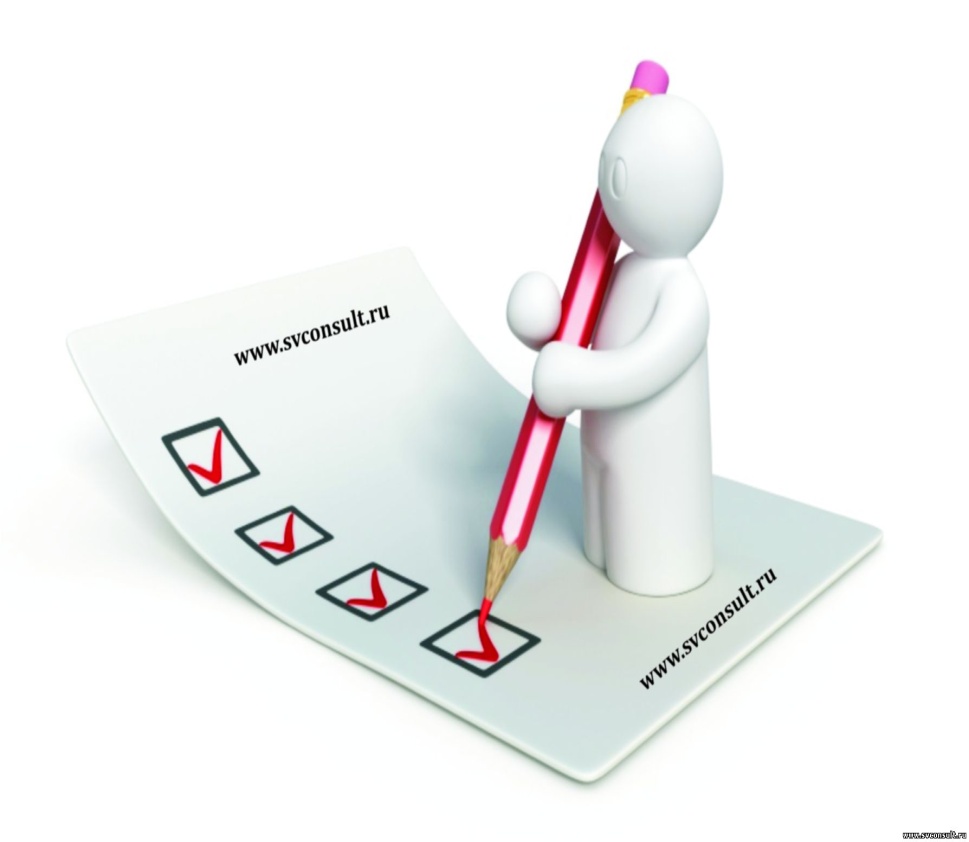 СПАСИБО ЗА ВНИМАНИЕ!
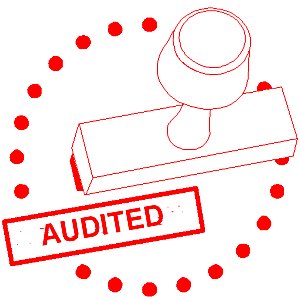